5 класс
Математический КВИЗ
5 класс
[Speaker Notes: Квиз – это соревнование. Команды борются за первое место. Перед началом квиза каждая команда имеет на своем столе бланки для записи ответов, ручки и несколько пустых листов для заметок.
Правила: Игра состоит из 5 раундов, в каждом из которых 5 вопросов. Ведущий зачитывает вопрос, после чего на обдумывание вопроса отводится 1 минута. За отведенное время команда должна решить поставленную задачу и вписать ответ в бланк. Так повторяется с каждым вопросом. После завершения раунда есть дополнительное время на заполнение бланков, после чего бланки сдаются для подведения итогов. В это время ведущий объявляет правильные ответы. Так происходит после каждого раунда. В игре предусмотрено несколько перерывов, во время которых подводятся промежуточные итоги.]
1. Разминка
2. Задачи
РАУНДЫ
3. Уравнения
4. Блиц
01
РАУНД
РАЗМИНКА
Правила первого раунда
Бланк на 10 вопросов
10 вопросов с вариантами ответов по 20 секунд (слайд переключается автоматически)
В конце раунда вопросы повторяются с ответами
Правильный ответ +1 балл
Неправильный ответ 0 баллов
Вопрос 1
Выполни действие 40 ∙ 14 2 . Укажи правильный ответ.
313600
7840
А
Б
784000
31360
В
Г
Вопрос 2
Чему равен периметр фигуры?
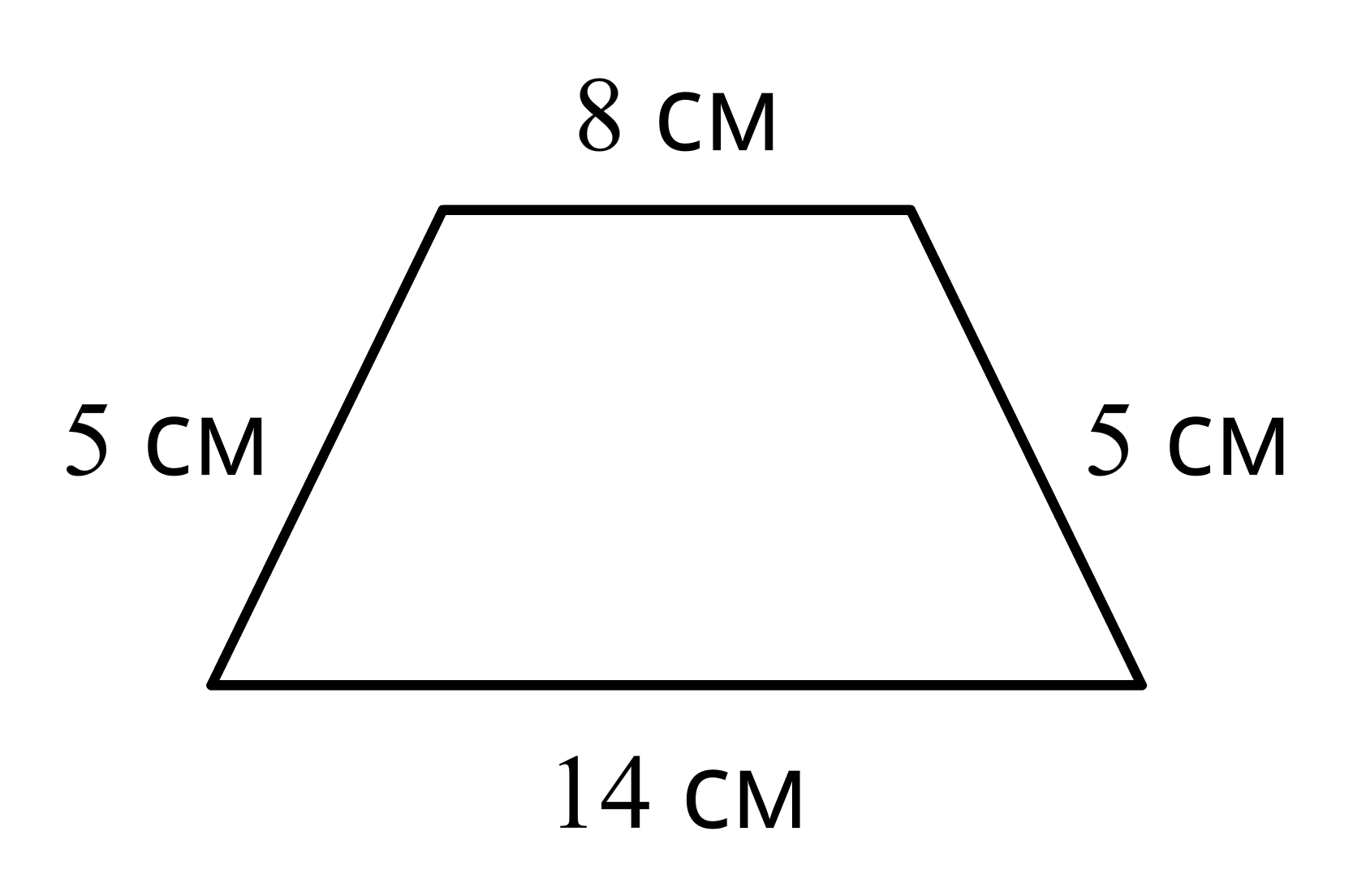 27 см
А
22 см
Б
32 см
24 см
В
Г
Вопрос 3
В каком выражении первым действием выполняется сложение?
А
348 + 68 · 19 − 81 : 3
Б
27 432 : (306 + 261 − 513) − 490
(354 + 39 · 74) · 25 − 6936 : 17
В
Г
48 · (891 − 239 + 140) : 18
Вопрос 4
Вычисли площадь фигуры, если площадь одного квадрата равна 1 см 2
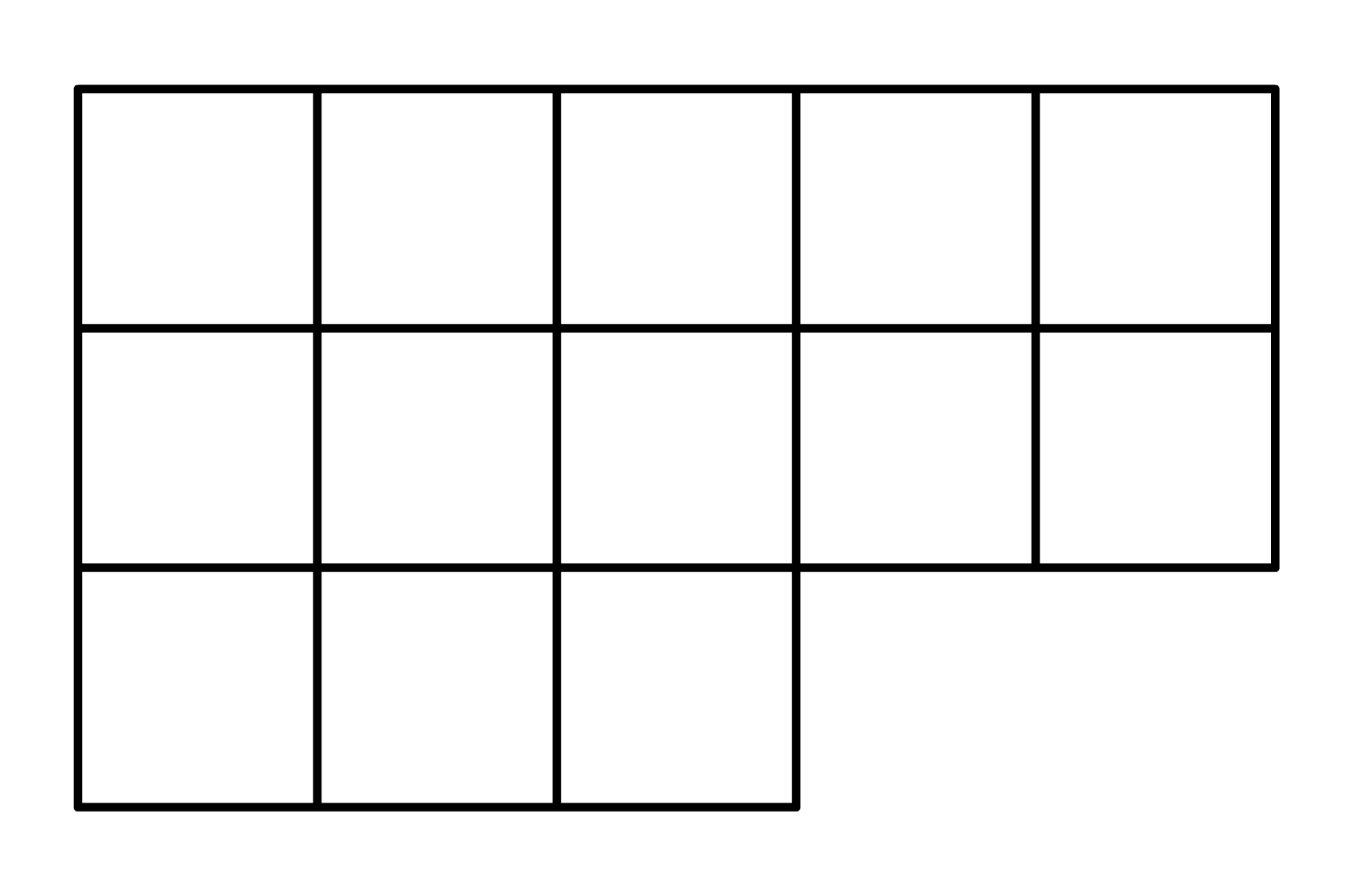 10 см 2
Б
А
15 см 2
12 см 2
13 см 2
Г
В
Вопрос 5
Периметр треугольника АВС равен 1 м 89 см . Найди длину стороны АС , если АВ = 74 см , а сторона ВС на 16 см меньше стороны АВ .
89 см
А
57 см
Б
47 см
99 см
В
Г
Вопрос 6
Сколько треугольников на рисунке?
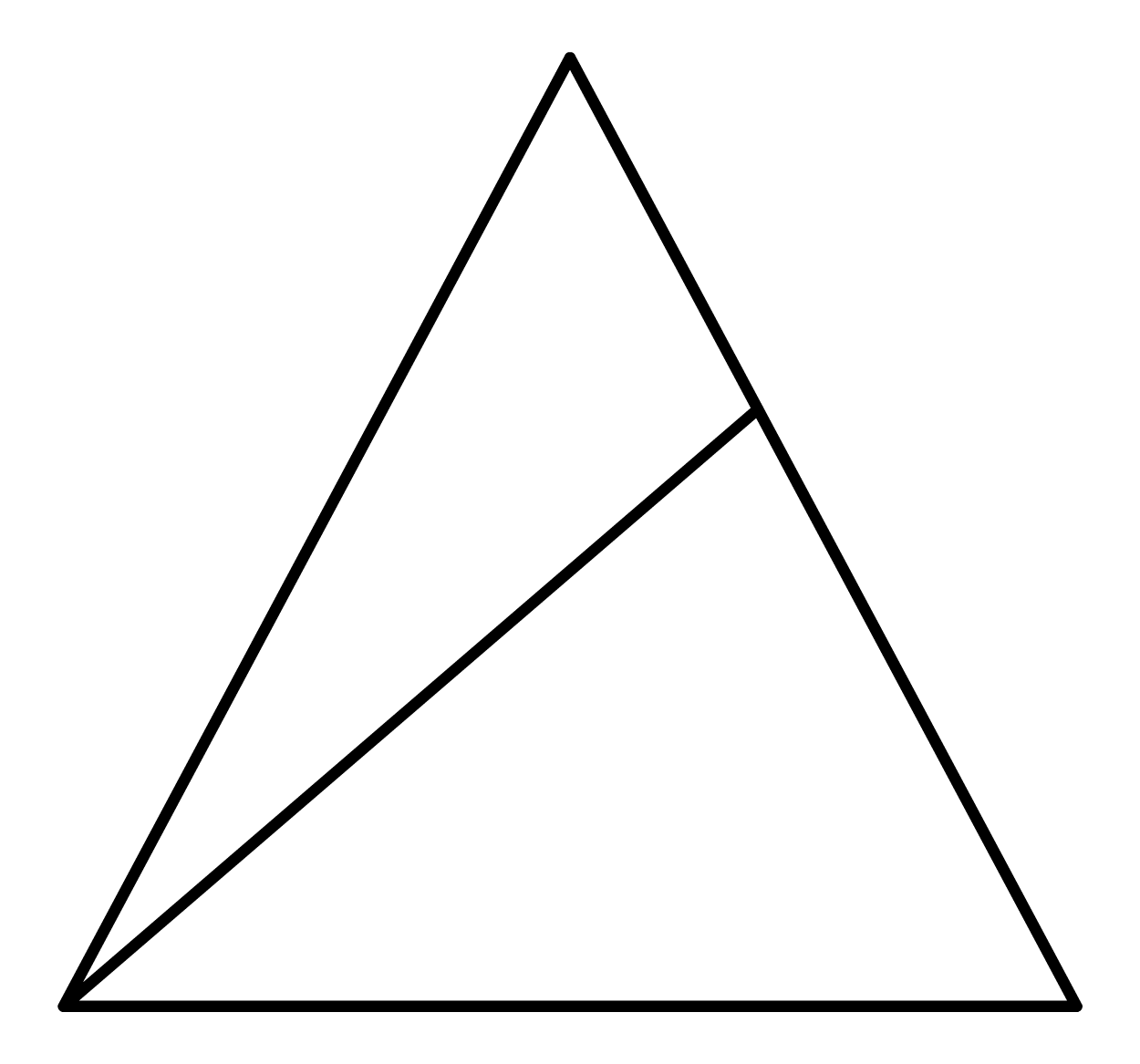 3
Б
А
2
5
Г
4
В
Вопрос 7
При каких натуральных значениях m (из перечисленных) дробь 6m+2
	                                 27
будет правильной?
2,4,6,7
А
1,3,5,6
Б
1,2,3,4
1,4,7,8
В
Г
Вопрос 8
Найти площадь квадрата, сторона которого равна 12 см.
48 см 2
А
144 см 2
Б
24 см 2
12 см 2
В
Г
Вопрос 9
Если запись числа оканчивается на 0, то оно делится на:
2,5,10
А
5
Б
10
2
В
Г
Вопрос 10
Длина прямоугольника равна 14 см, а ширина составляет 2/7 длины. Какова площадь прямоугольника?
18 см 2
А
56 см 2
Б
49 см 2
36 см 2
В
Г
Проверка ответов
Вопрос 1
Выполни действие 40 ∙ 14 2 . Укажи правильный ответ.
7840
Б
Вопрос 2
Чему равен периметр фигуры?
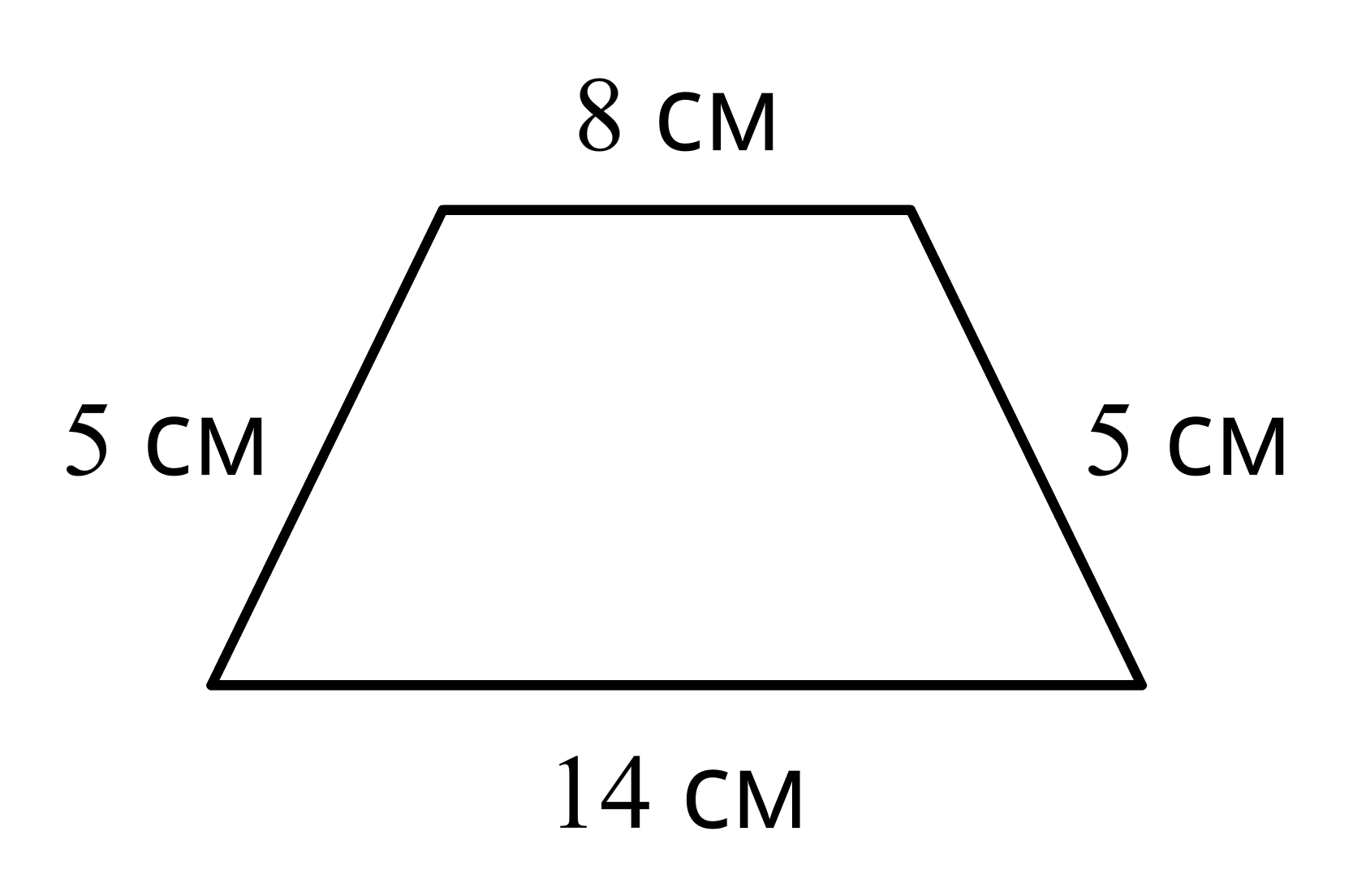 В
32 см
Вопрос 3
В каком выражении первым действием выполняется сложение?
Б
27 432 : (306 + 261 − 513) − 490
Вопрос 4
Вычисли площадь фигуры, если площадь одного квадрата равна 1 см 2
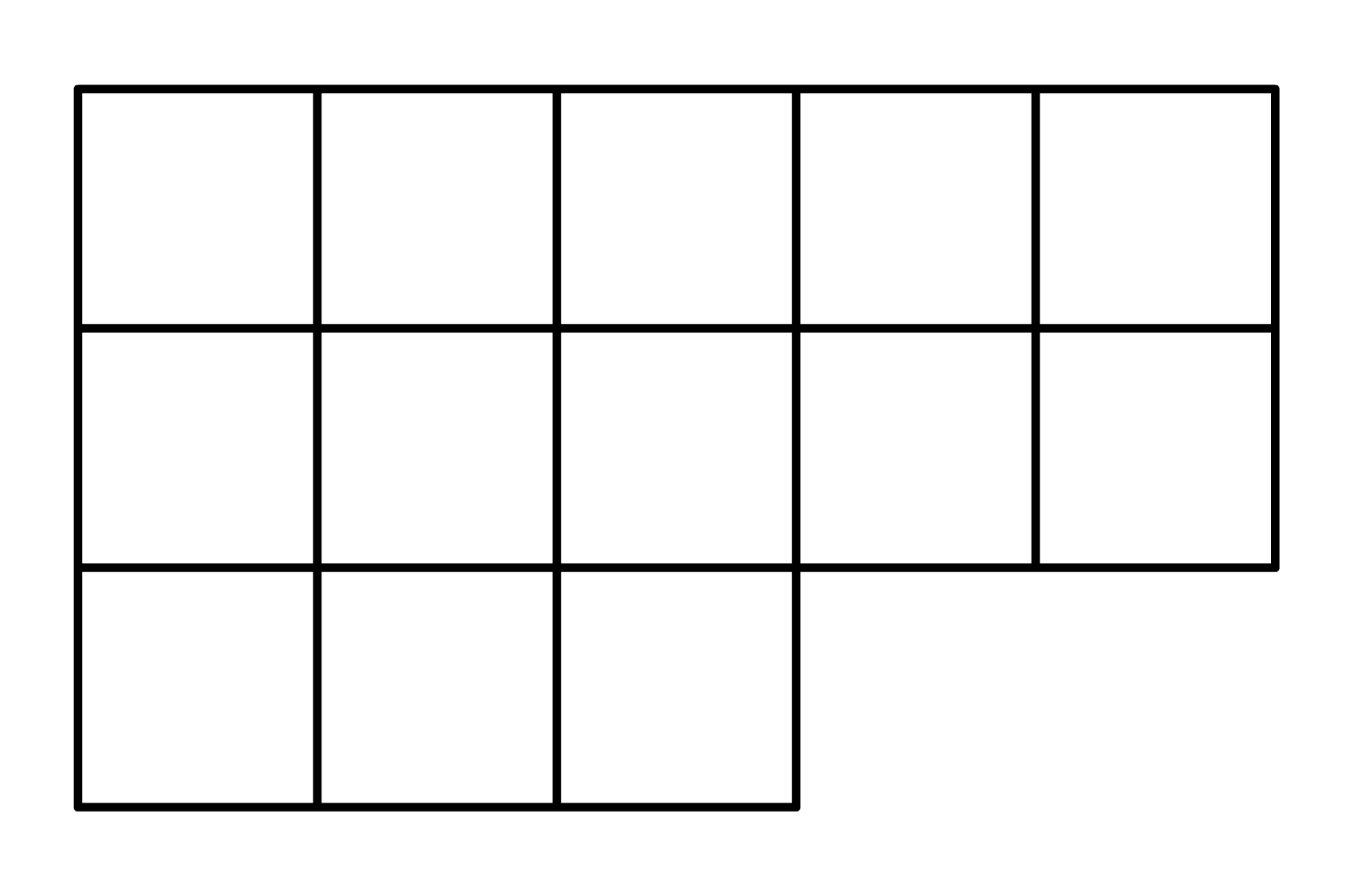 13 см 2
Г
Вопрос 5
Периметр треугольника АВС равен 1 м 89 см . Найди длину стороны АС , если АВ = 74 см , а сторона ВС на 16 см меньше стороны АВ .
А
57 см
Вопрос 6
Сколько треугольников на рисунке?
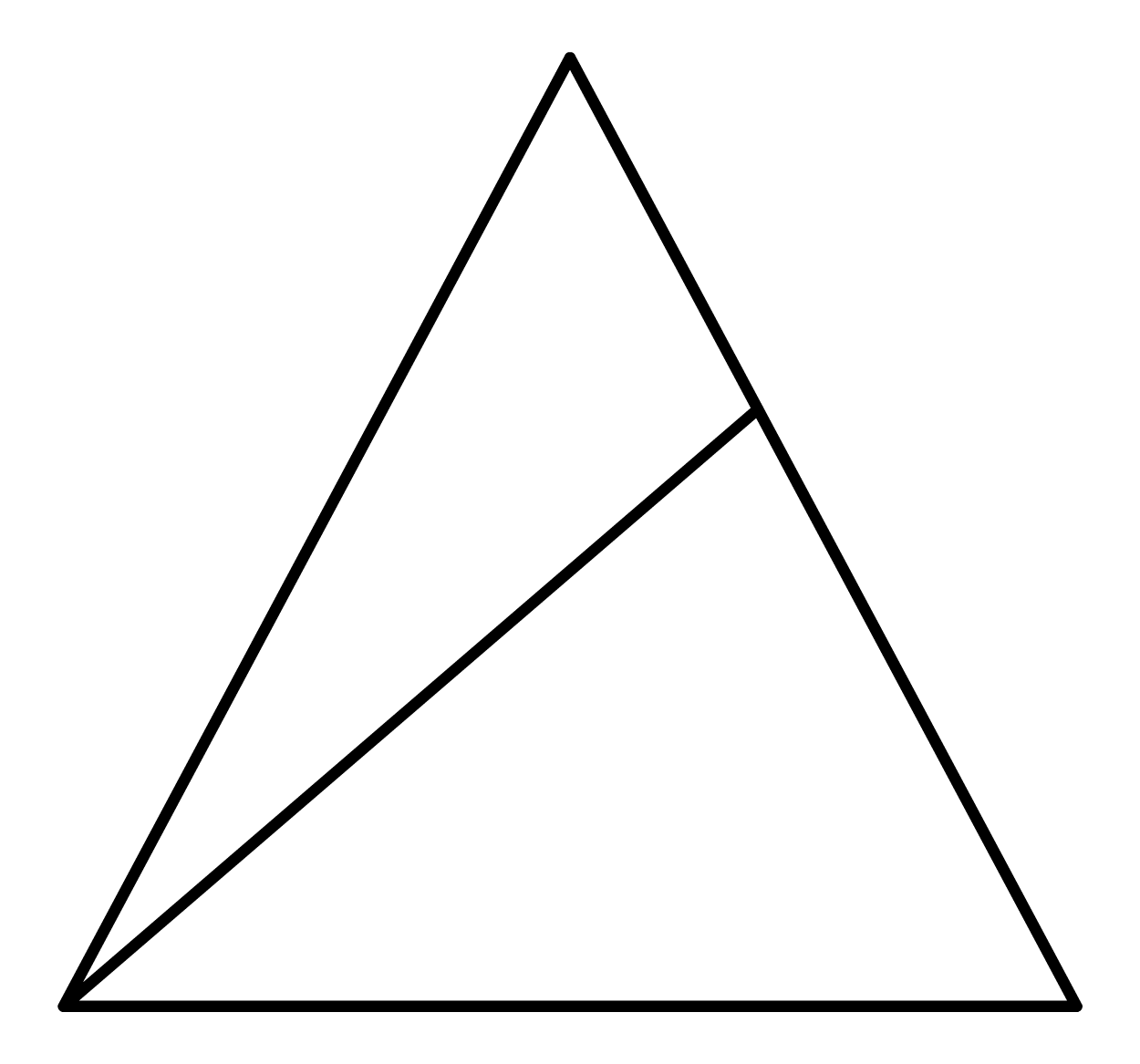 3
Б
Вопрос 7
При каких натуральных значениях m (из перечисленных) дробь 6m+2
	                                 27
будет правильной?
1,2,3,4
В
Вопрос 8
Найти площадь квадрата, сторона которого равна 12 см.
А
144 см 2
Вопрос 9
Если запись числа оканчивается на 0, то оно делится на:
2,5,10
Б
Вопрос 10
Длина прямоугольника равна 14 см, а ширина составляет 2/7 длины. Какова площадь прямоугольника?
А
56 см 2
Ответы 1 раунда
Б – 7840
В – 32 см
Б
Г - 13 см 2
А – 57 см
Б – 3
В – 1,2,3,4
144 см 2
Б – 2,5,10
 56 см 2
Результаты 1 раунда
02
РАУНД
Задачи
Правила второго раунда
Бланк на 5 вопросов
5 вопросов по 30 секунд (слайд переключается автоматически)
В конце раунда вопросы повторяются с ответами
Правильный ответ +1 балл
Неправильный ответ 0 баллов
Вопрос 1
За первый день рабочий сделал 12 рам, за второй — на 8 рам больше, а за третий — в 2 раза больше, чем за второй день. Сколько рам сделал рабочий за три дня?
Вопрос 2
Из города в посёлок выехал автобус со скоростью 65 км/ч. Одновременно с ним из посёлка в город навстречу выехал легковой автомобиль со скоростью 82 км/ч. Через сколько часов они встретятся, если расстояние между городом и посёлком равно 294 км?
Вопрос 3
Вычислите объём прямоугольного параллелепипеда с длиной основания 10 см, если его ширина в 2 раза меньше длины, а высота в 3 раза больше длины.
Вопрос 4
Продали 63 шарика, 
что составило 7
		           9 
от общего числа шариков. Сколько шариков было первоначально?
Вопрос 5
Асфальтом покрыли   4
					     5
всей дороги от города до посёлка. Сколько километров асфальта проложили, если вся дорога составляет 125 км?
Проверка ответов
Вопрос 1
За первый день рабочий сделал 12 рам, за второй — на 8 рам больше, а за третий — в 2 раза больше, чем за второй день. Сколько рам сделал рабочий за три дня?
12+(12+8)+(12+8)х2
72 рамы
Вопрос 2
Из города в посёлок выехал автобус со скоростью 65 км/ч. Одновременно с ним из посёлка в город навстречу выехал легковой автомобиль со скоростью 82 км/ч. Через сколько часов они встретятся, если расстояние между городом и посёлком равно 294 км?
294:(65+82)
2 часа
Вопрос 3
Вычислите объём прямоугольного параллелепипеда с длиной основания 10 см, если его ширина в 2 раза меньше длины, а высота в 3 раза больше длины.
10:2=5 – ширина
10х3=30 – высота
10х5х30 = 1500

1500 куб.см
Вопрос 4
Продали 63 шарика, 
что составило   7
		             9 
от общего числа шариков. Сколько шариков было первоначально?
63:7х9 =81
Вопрос 5
Асфальтом покрыли   4
					     5
всей дороги от города до посёлка. Сколько километров асфальта проложили, если вся дорога составляет 125 км?
125:5х4 = 100 км
Ответы 2 раунда
72 рамы
 2 часа
 1500 куб.см
 81 шарик
 100 км
Результаты 2 раунда
03
РАУНД
Уравнения
Правила третьего раунда
Бланк на 5 вопросов
5 вопросов по 30 секунд (слайд переключается автоматически)
В конце раунда вопросы повторяются с ответами
Правильный ответ +1 балл
Неправильный ответ 0 баллов
Вопрос 1
Найди корень уравнения: 
35 ⋅ (47 – а ) = 980
Вопрос 2
Реши уравнение: 
12 х − 3 х + 8 = 800
Вопрос 3
Реши уравнение: 
5х + 3 х – 6 = 826
Вопрос 4
Реши уравнение: 
x−(420 : 6)=349
Вопрос 5
Реши уравнение:
40+(2х-5)=53
Проверка ответов
Вопрос 1
Найди корень уравнения: 
35 ⋅ (47 – а ) = 980
47 – а = 980 : 35
47-а = 28
а = 47 – 28
а = 19
Вопрос 2
Реши уравнение: 
12 х − 3 х + 8 = 800
9х = 800 – 8
9х = 792
Х = 792 : 9
Х = 88
Вопрос 3
Реши уравнение: 
5х + 3 х – 6 = 826
8х = 826 + 6
8х = 832
Х = 104
Вопрос 4
Реши уравнение: 
x−(420 : 6)=349
Х – 70 = 349
Х = 349 + 70
Х = 419
Вопрос 5
Реши уравнение:
40+(2х-5)=53
2х – 5 = 53 – 40
2х – 5 = 13
2х = 13 + 5
2х = 18
Х = 18 : 2
Х = 9
Ответы 3 раунда
19
88
104
419
9
Результаты 3 раунда
04
РАУНД
Блиц
Правила пятого раунда
Бланк на 7 вопросов
7 вопросов по 5 секунд (слайд переключается автоматически)
В конце раунда вопросы повторяются с ответами
Правильный ответ +1 балл
Неправильный ответ 0 баллов
Вопрос 1
Он показывает на сколько равных частей разделили
Вопрос 2
Чтобы его найти нужно частное умножить на делитель
Вопрос 3
Как называется отрезок АВ?
В
А
Вопрос 4
Какую часть составляют 17 мин от суток?
Вопрос 5
Определите координату точки А .
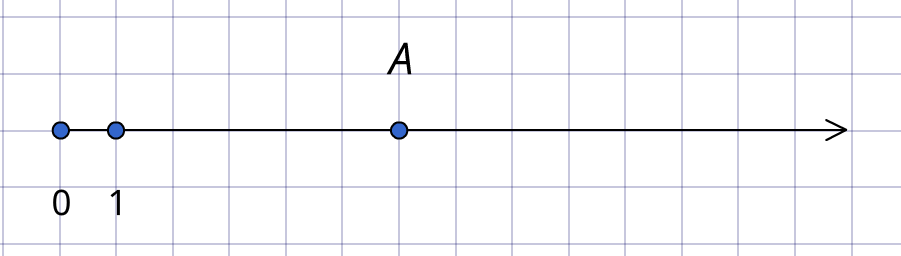 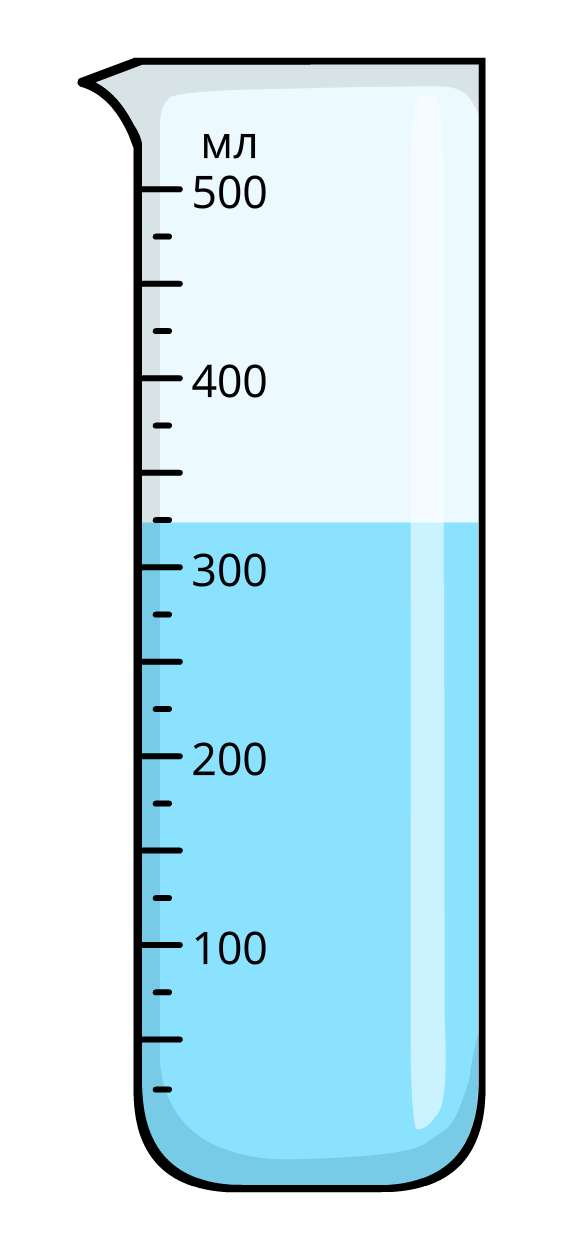 Вопрос 6
В мензурку налита вода. Определите объём налитой воды.
Вопрос 7
В книге 54 страницы. В первый день Саша прочитал 5/9 всей книги. Сколько страниц ему осталось прочитать?
Проверка ответов
Вопрос 1
Он показывает на сколько равных частей разделили
знаменатель
Вопрос 2
Чтобы его найти нужно частное умножить на делитель
делимое
Вопрос 3
Как называется отрезок АВ?
В
А
хорда
Вопрос 4
Какую часть составляют 17 мин от суток?
17
1440
Вопрос 5
Определите координату точки А .
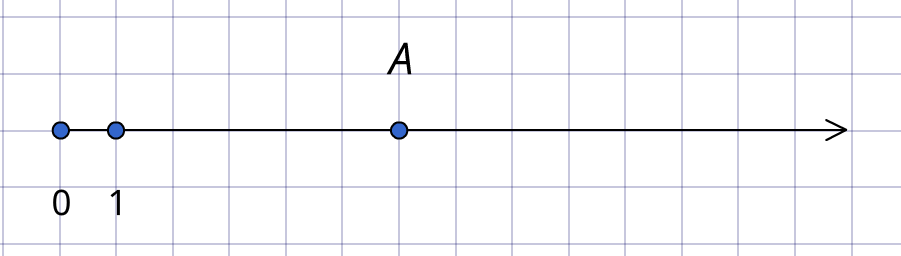 6
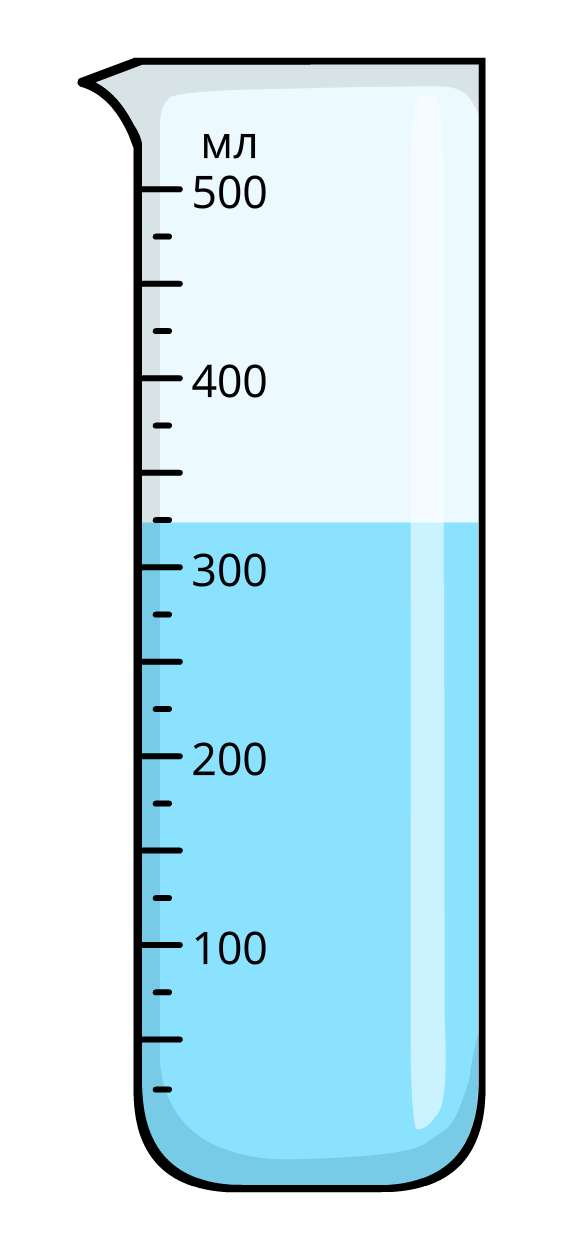 Вопрос 6
В мензурку налита вода. Определите объём налитой воды.
325
Вопрос 7
В книге 54 страницы. В первый день Саша прочитал 5/9 всей книги. Сколько страниц ему осталось прочитать?
54 – (54:9х5)=24
Ответы 5 раунда
Знаменатель
Делимое
Хорда
17/1440
6
325
24
Результаты игры
Подведение итогов…
Спасибо за игру!